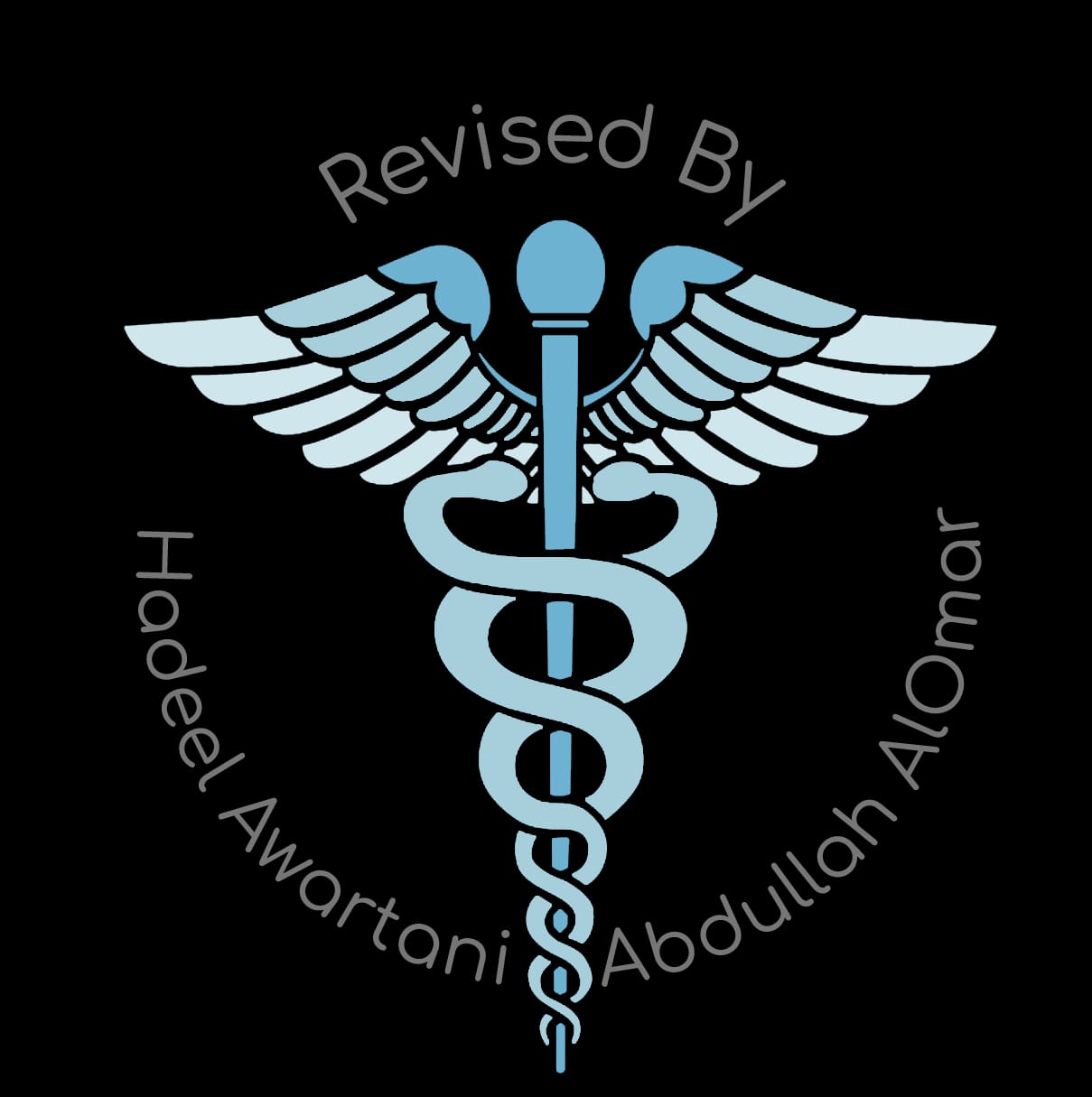 Objectives
At the end of this lecture, the students should be able to :
Describe the formation of brachial plexus (site, roots)
List the main branches of brachial plexus
Describe the formation of lumbosacral plexus (site, roots)
List the main branches of lumbosacral plexus
Describe the important Applied Anatomy related to the brachial & lumbosacral plexuses.
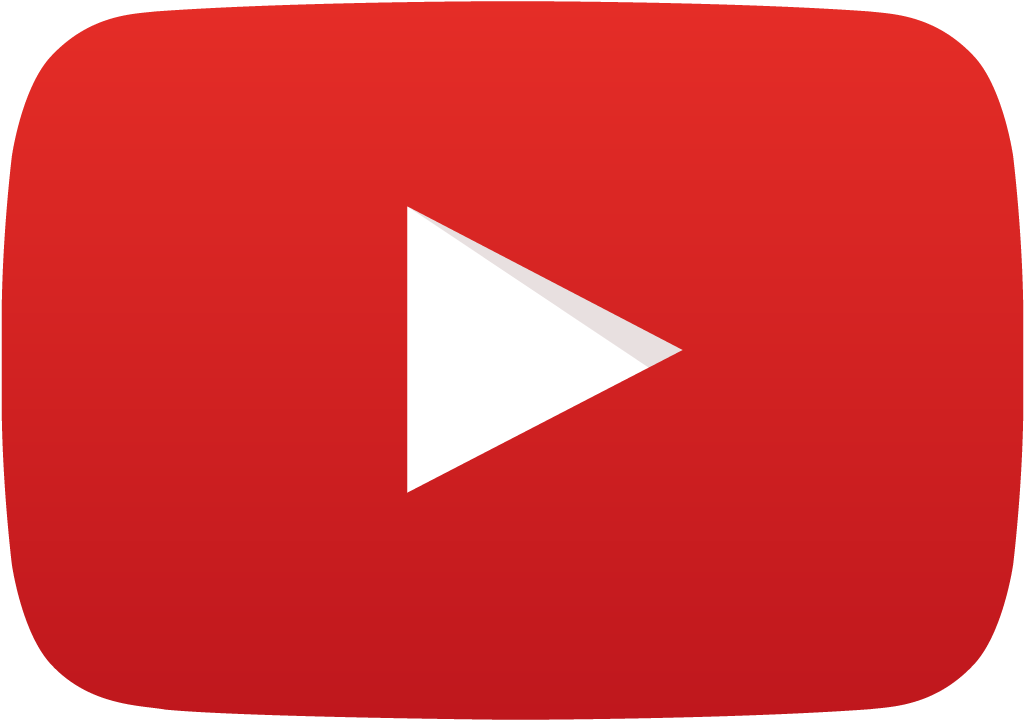 Brachial PlexusFormation
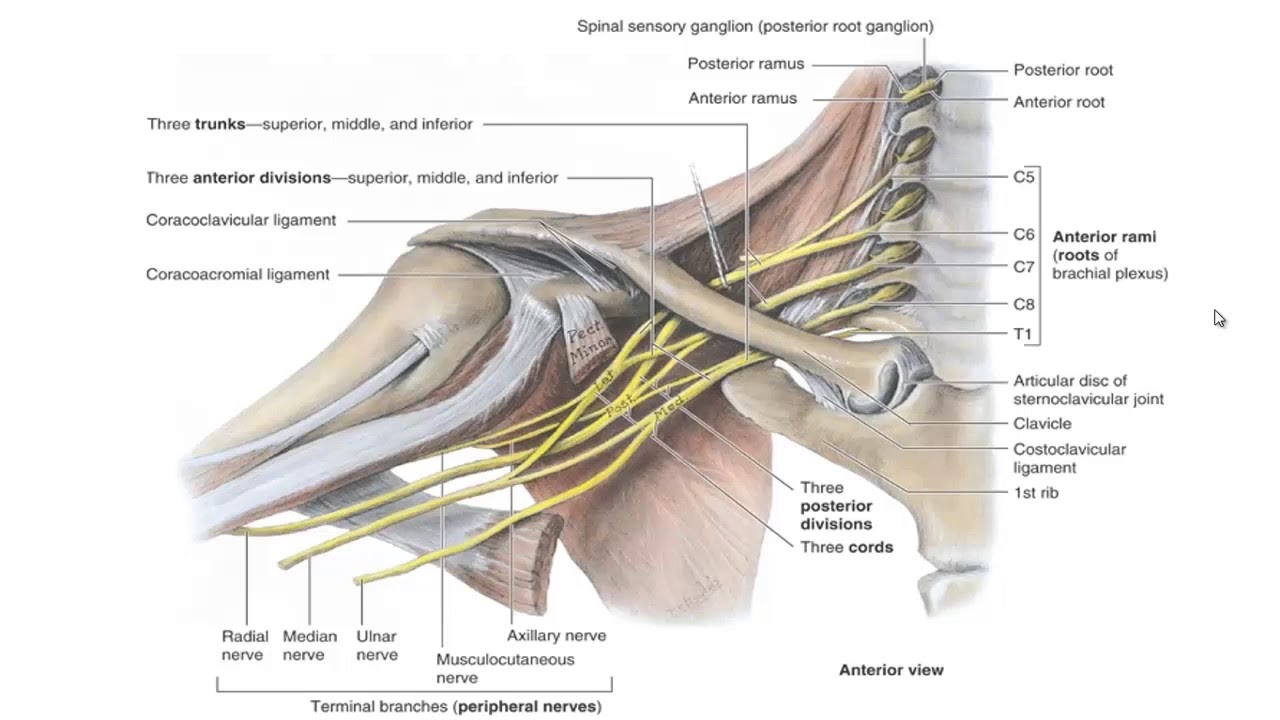 Playlist
It is formed in the posterior triangle of the neck. 
It is the union of the anterior rami (or ventral) of the 5th ,6th ,7th ,8th cervical and the 1st thoracic spinal nerves. 
The plexus is divided into 5 stages:
Roots
Trunks
Divisions
Cords
Terminal branches
Really Tired? Drink Coffee!
(all the plexuses are made by ventral rami)
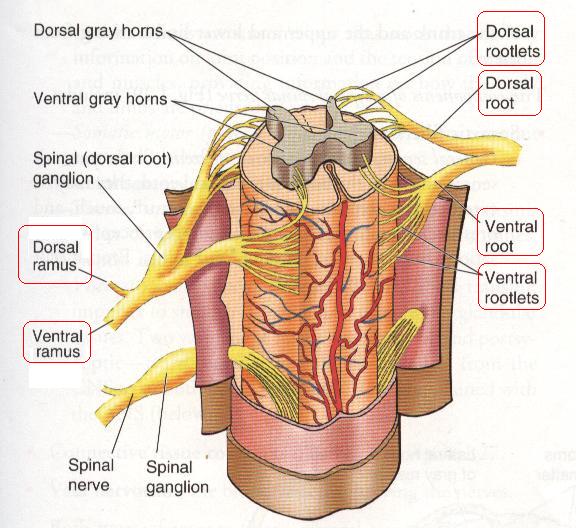 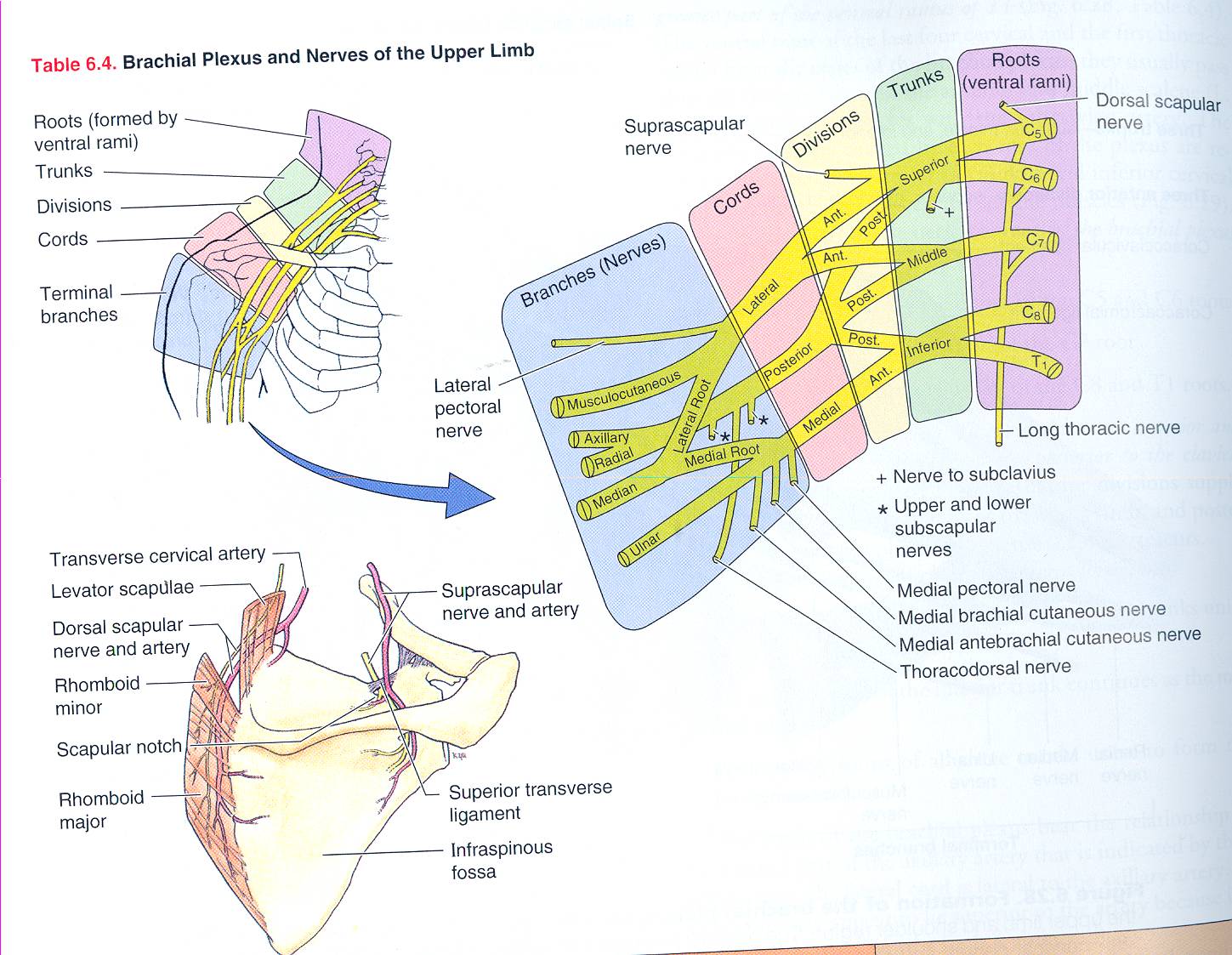 Brachial Plexus
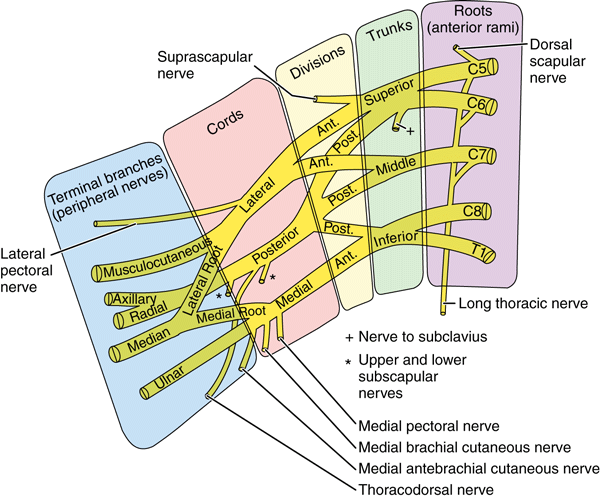 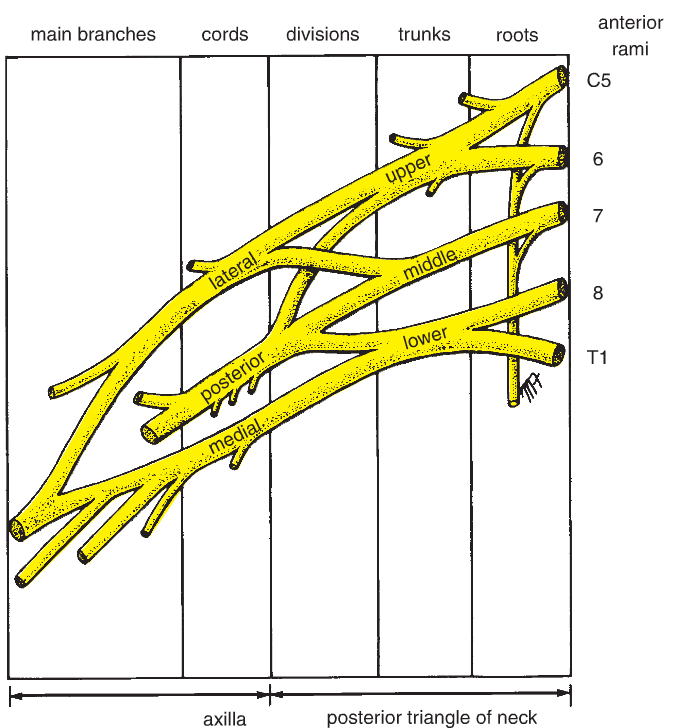 A
P
A
P
P
A
Brachial Plexus
Cords
Trunks
Divisions
Upper (superior) trunk
Union of the roots of C5 & C6

Middle trunk
Continuation of the root of C7

Lower (inferior) trunk
Union of the roots of C8 & T1
Each trunk divides into anterior and posterior division
Posterior cord:
From the 3 posterior divisions of the 3 trunks
Lateral cord:
From the anterior divisions of the upper and middle trunks  
Medial cord: 
It is the continuation of the anterior division of the lower trunk
Branches
All three cords will give branches in the axilla, those will supply their respective regions.
Lateral Cord
(2LM)
Posterior Cord
(ULTRA)
Medial Cord
(4MU)
The Brachial Plexus
Anterior divisions
Long Thoracic (C5,6,7)
Nerve to Subclavius(C5,6)
Posterior divisions
Dorsal Scapular(C5)
Suprascapular(C5,6)
upper
trunk
roots
C5
C6
middle
trunk
C7
lower
trunk
C8
T1
In the PowerPoint presentation this slide is animated.
Brachial Plexus
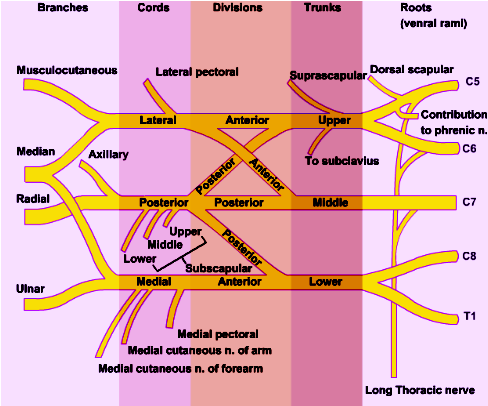 The Plexus can be divided into 5 stages:
Roots: in the posterior ∆ of the neck.
Trunks: in the posterior ∆ of the neck.
Divisions: behind the clavicle.
Cords: in the axilla.
Branches: in the axilla.
The first 2 stages lie in the posterior triangle, while the last 2 sages lie in the axilla.
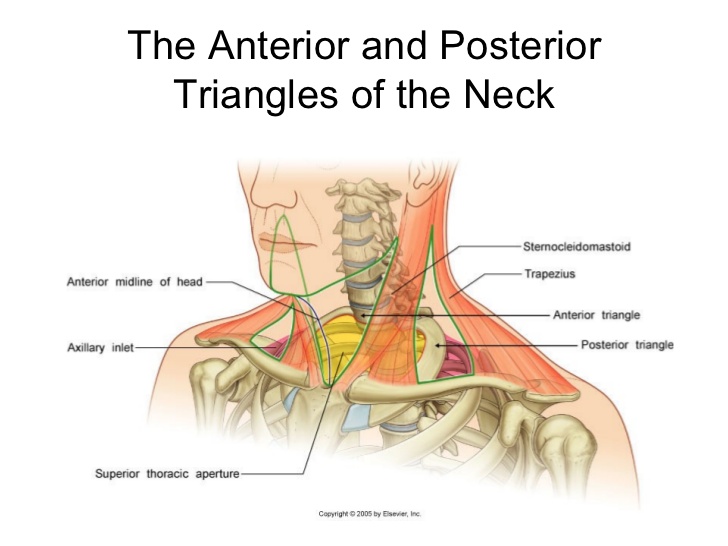 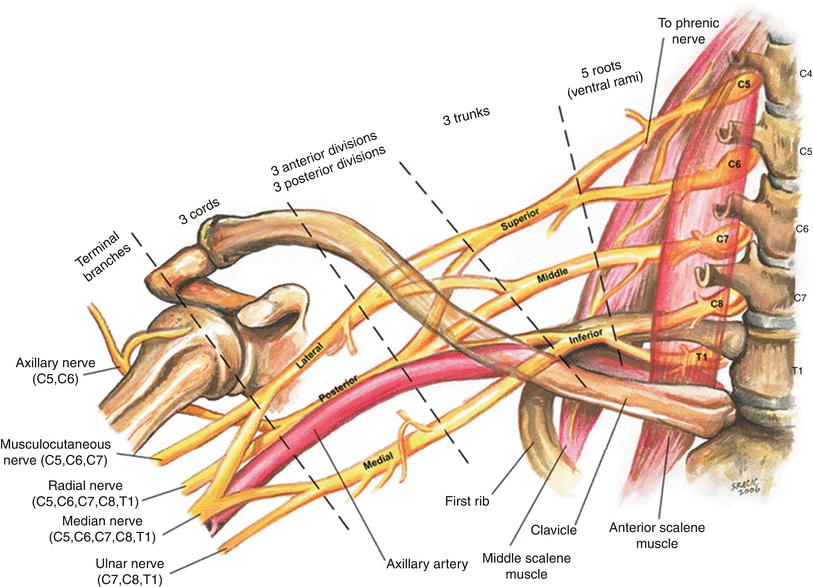 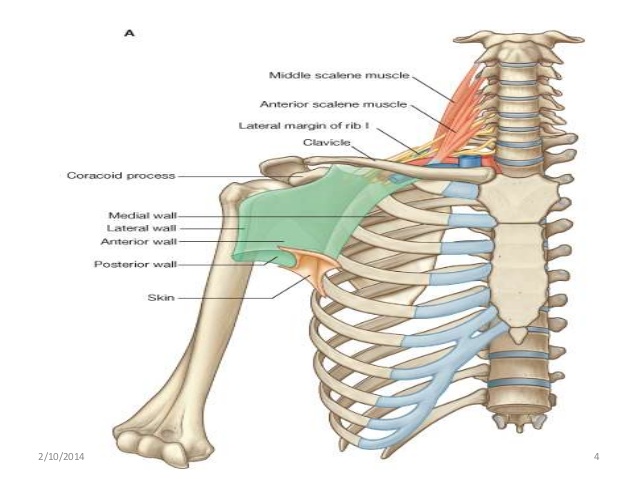 Extra
Extra
Extra
Brachial Plexus
Branches
(A) From Roots:
	1. C5: Nerve to rhomboids (dorsal scapular nerve).
	2. C5,6 &7: Long thoracic nerve (supplies serratus anterior).

(B) From Trunk (upper or superior trunk):                              
C5 & 6: Nerve to subclavius 
C5 & 6: Suprascapular nerve (supplies supraspinatus & infraspinatus).
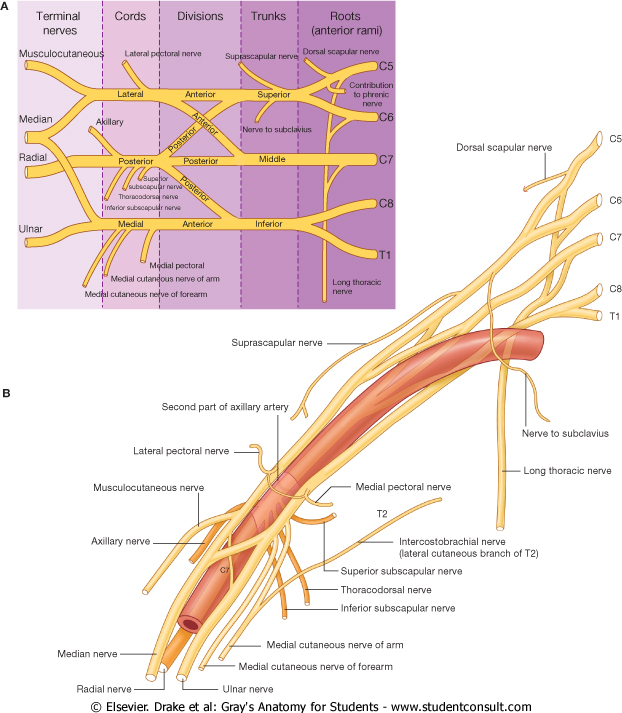 Superior trunk  Suprascapular nerve + nerve to Subclavius
Brachial Plexus
Branches
(C) From Cords:
Lateral Cord:  (2LM)
Lateral pectoral nerve.
Lateral root of median nerve
Musculocutaneous nerve. 

Posterior Cord: (ULTRA)
Upper subscapular nerve.
Lower subscapular nerve.
Thoracodorsal nerve. Another name is (nerve to latissimus dorsi)
Radial nerve. It is the continuation of the posterior cord
Axillary nerve.

Medial Cord: (4MU)
Medial pectoral nerve.
Medial root of median nerve.
Medial cutaneous nerve of arm.
Medial cutaneous nerve of forearm.
Ulnar nerve.
Lucy Loves Money
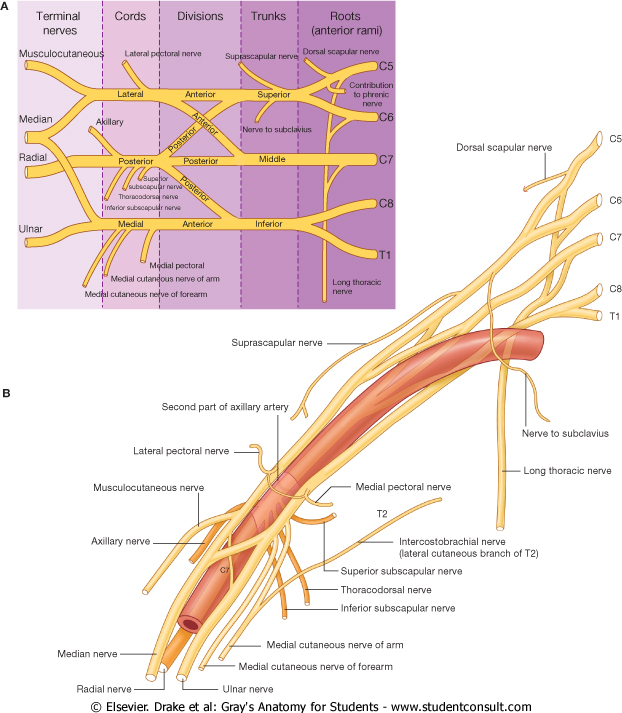 Money Makes Many Men Unhappy
Roots value: 
All the branches from lateral cord have root value of (C5,C6,C7).
All the branches from medial cord have root value of (C5-T1) except, Ulnar nerve (C7,C8,T1). 
Axillary (C5,C6)
Radial nerve (C5-T1)
Median nerve (C5-T1)
Musculocutaneous (C5,C6,C7)
Brachial Plexus
Injuries
How to remember the lesion and the trunk?
Erb – Duchenne 
زي الدش او الصحن  فلما نمسك الصحن باطن اليد راح يكون متجه على فوق.Upper Trunk
Upper Lesions of the Brachial Plexus Upper Trunk C5,6 
(Erb-Duchenne Palsy)”waiter's tip position”.

 Resulting from traumatic injury to the upper part of the brachial plexus resulting from excessive displacement of the head to the opposite side and depression of the shoulder on the same side (a blow or fall on shoulder*).  

 The position of the upper limb in this condition  has been likened to that of a porter or waiter hinting for a tip** or policeman’s tip hand.

The arm hangs by the side and is rotated medially. The forearm is extended and pronated.
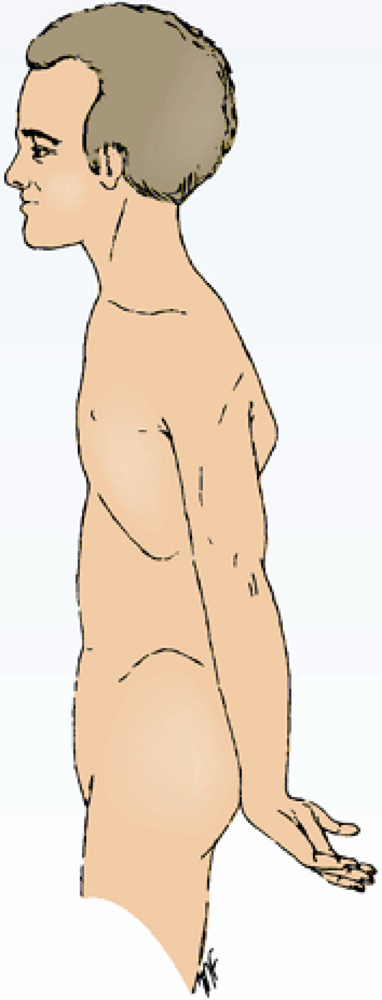 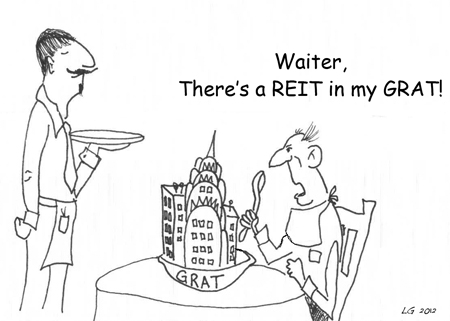 Extra
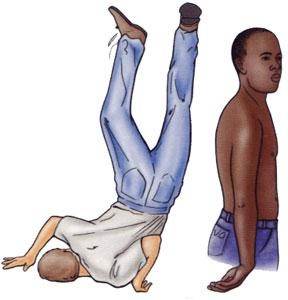 **
*
Extra
Extra: This type of injury may also result during child birth if the baby is tugged
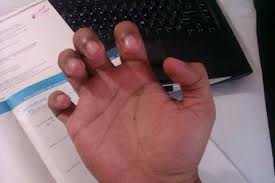 Claw Hand
Brachial Plexus
Injuries
How to remember the lesion and the trunk?
Klumpke
الكلمة تشبه ’كلب’ ولما نلمس الكلب اتجاه باطن اليد راح يكون على تحت  . Lower Trunk
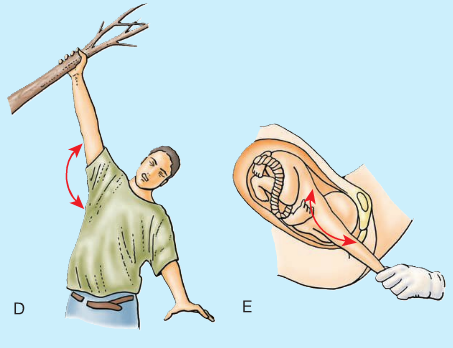 **
Lower Lesions of the Brachial Plexus (Klumpke Palsy) / Lower Trunk (C8,T1) Lesion 

 Lower lesions of the brachial plexus are usually traction* injuries caused by a person falling from a height clutching at an object to save himself**. The first thoracic nerve is usually torn.

 The nerve fibers from this segment run in the ulnar and median nerves to supply all the small muscles of the hand. The hand has a clawed appearance due to ulnar nerve injury. 

 Hand of Benediction  or Pope’s Blessings (APE HAND) will result from median nerve injury.
Pope
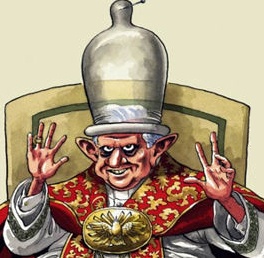 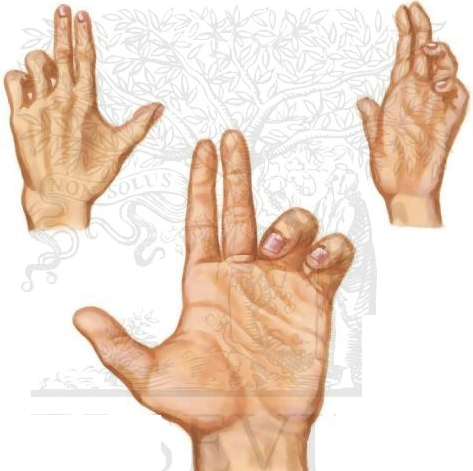 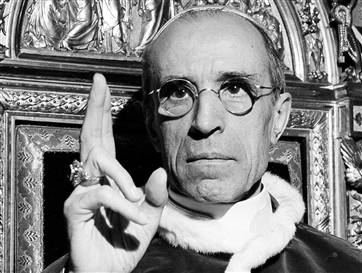 DR. CUMAB
DR: Drop wrist – Radial nerve
CU: Claw hand – Ulnar nerve     كلو إنا 
MAB: Median nerve – Ape hand / hand of Benediction
عيب (ape) عليك تسوي هذا في نص (median)   الشارع.
* traction: (جر) the action of drawing or pulling something over a surface
Ape Hand
Lumbar Plexus
Formation: 
By ventral rami of L1,2,3 and most of L4.
Site: 
In the substance of psoas major muscle.

Main branches:
Iliohypogastric & ilioinguinal (L1): to anterior abdominal wall.
Obturator (L2 – L4): to medial compartment of thigh.
Femoral (L2 – L4): to anterior compartment of thigh.
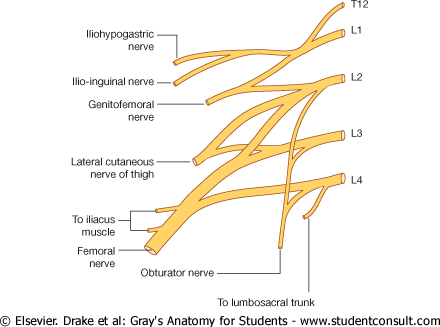 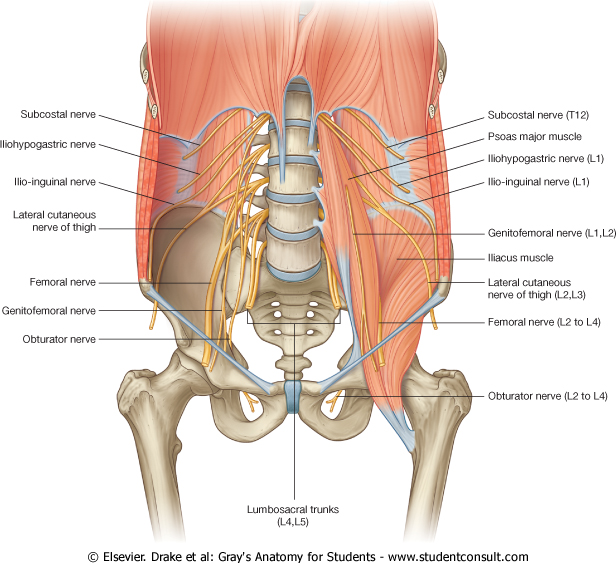 ( Iliohypogastic & ilioinguinal & lateral cutaneous nerve of the thigh & femoral nerve )  they appear from the lateral side of psoas major
Genitofemoral nerve  it appears from the anterior side 
Obturator nerve  it appears from the medial side of psoas major
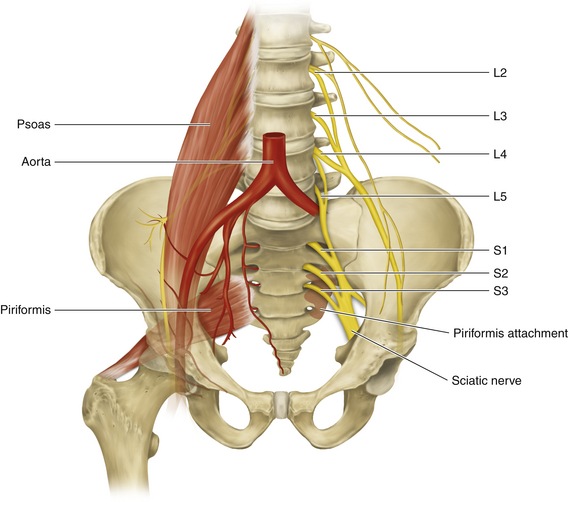 Sacral Plexus
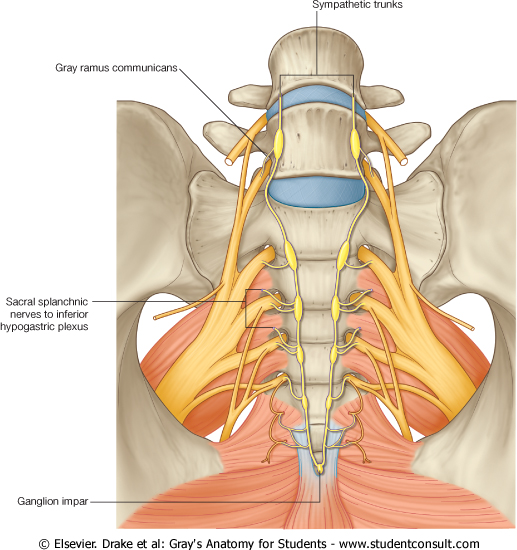 Formation: 
By ventral rami of a part of L4 & whole L5 (lumbosacral trunk) + S1, 2, 3 and most of the S4.

Site: 
In front of piriformis msucle

Main branches:
Pelvic splanchnic nerve (from sacral plexus): preganglionic parasympathetic to pelvic viscera & hindgut
Pudendal nerve (from sacral plexus): to perineum
Sciatic nerve (from lumbosacral plexus L4,L5 + S1, S2,S3): to lower limb
Extra
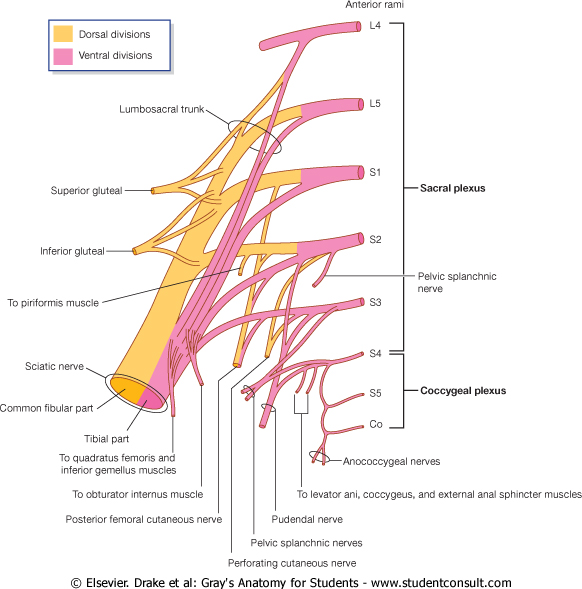 Lumbosacral Plexus
Note: the sacral plexus is also called the lumbosacral plexus, but the lumbar plexus is only called lumbar because it is purely lumbar.
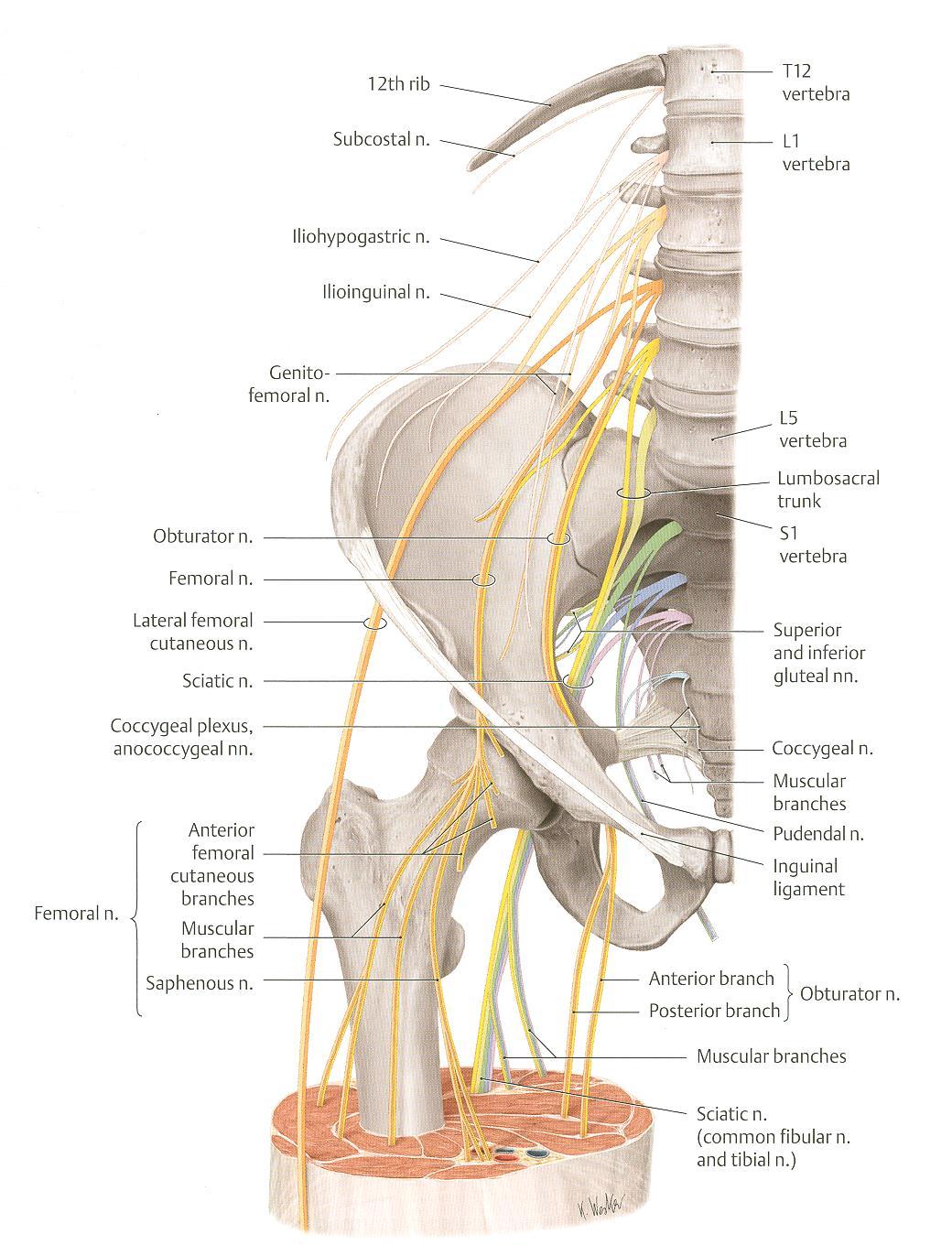 The lumbosacral trunk connects the lumbar and sacral plexus.
The 2 main branches of the lumbar/sacral plexus which we will discuss are:
Femoral nerve (from lumbar)
Sciatic nerve (from sacral) divides into: Tibial nerve and Common peroneal nerve
Compare: Important!
*L4 & L5 make up the lumbosacral trunk
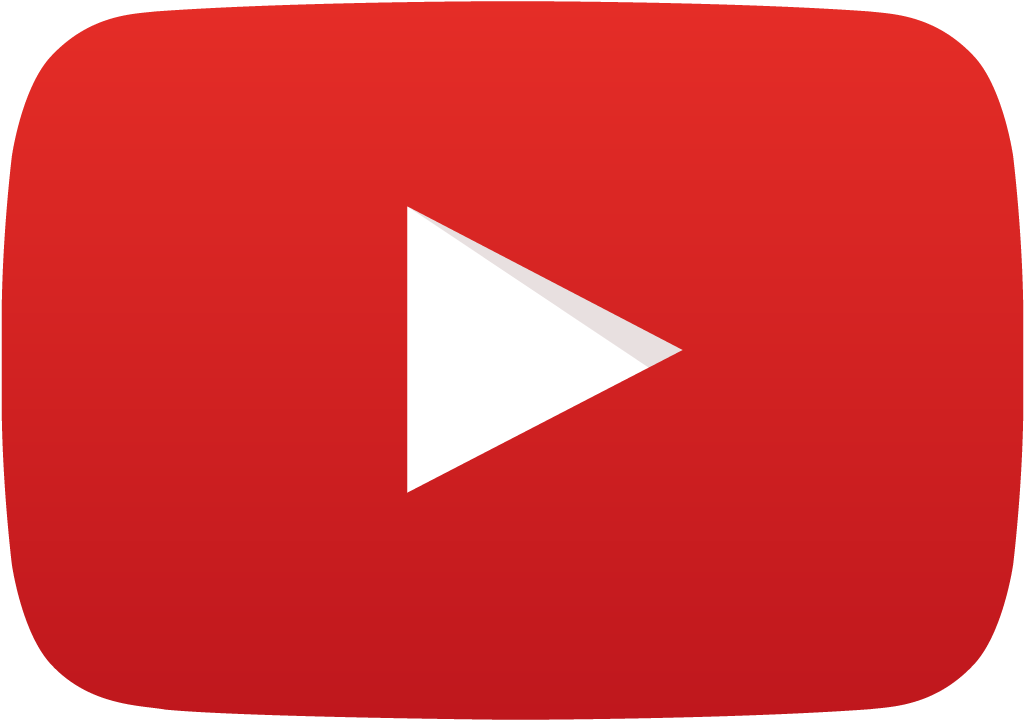 Lumbosacral Plexus
Femoral Nerve
03:14
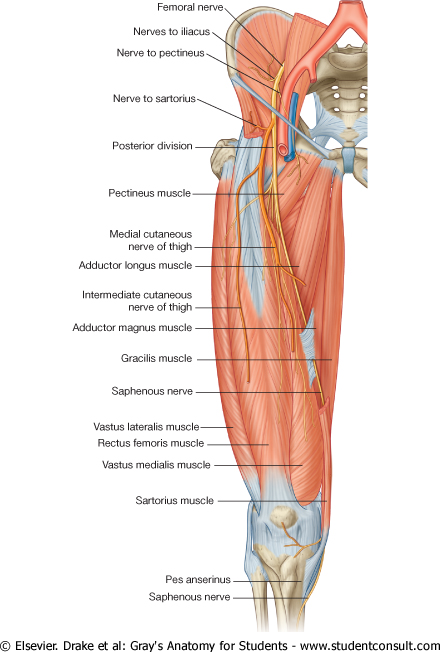 Origin: 
A branch from lumbar plexus (L2,3,4)
Course:
Descends lateral to psoas major & enters the thigh behind the inguinal ligament
Passes lateral to femoral artery & divides into terminal branches (anterior and posterior divisions).
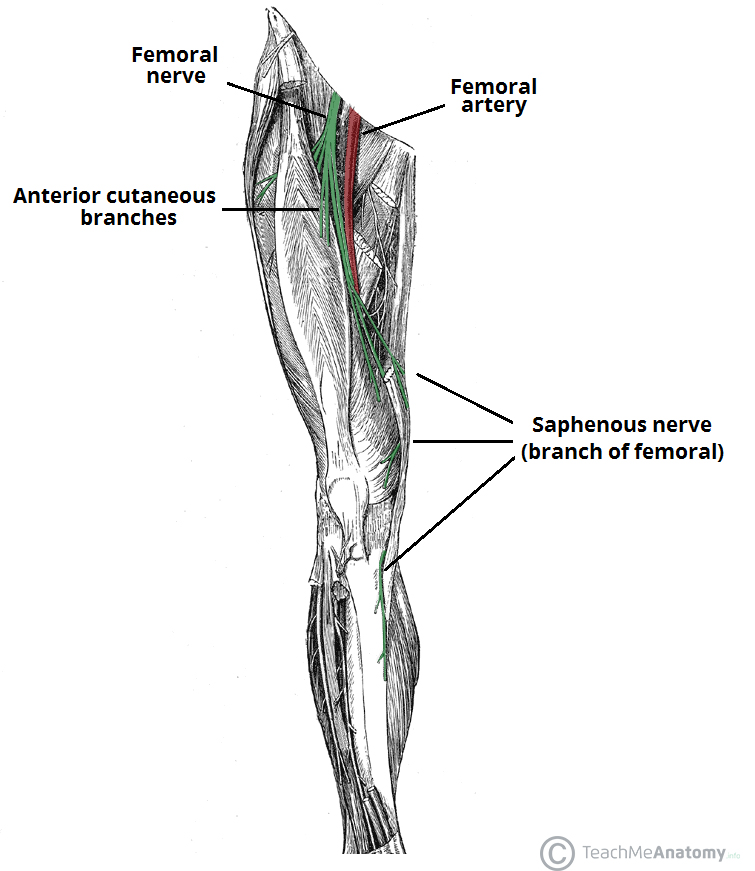 Extra: 
The terminal branches are anterior cutaneous nerve and saphenous nerve
Extra
Lumbosacral Plexus
Femoral Nerve
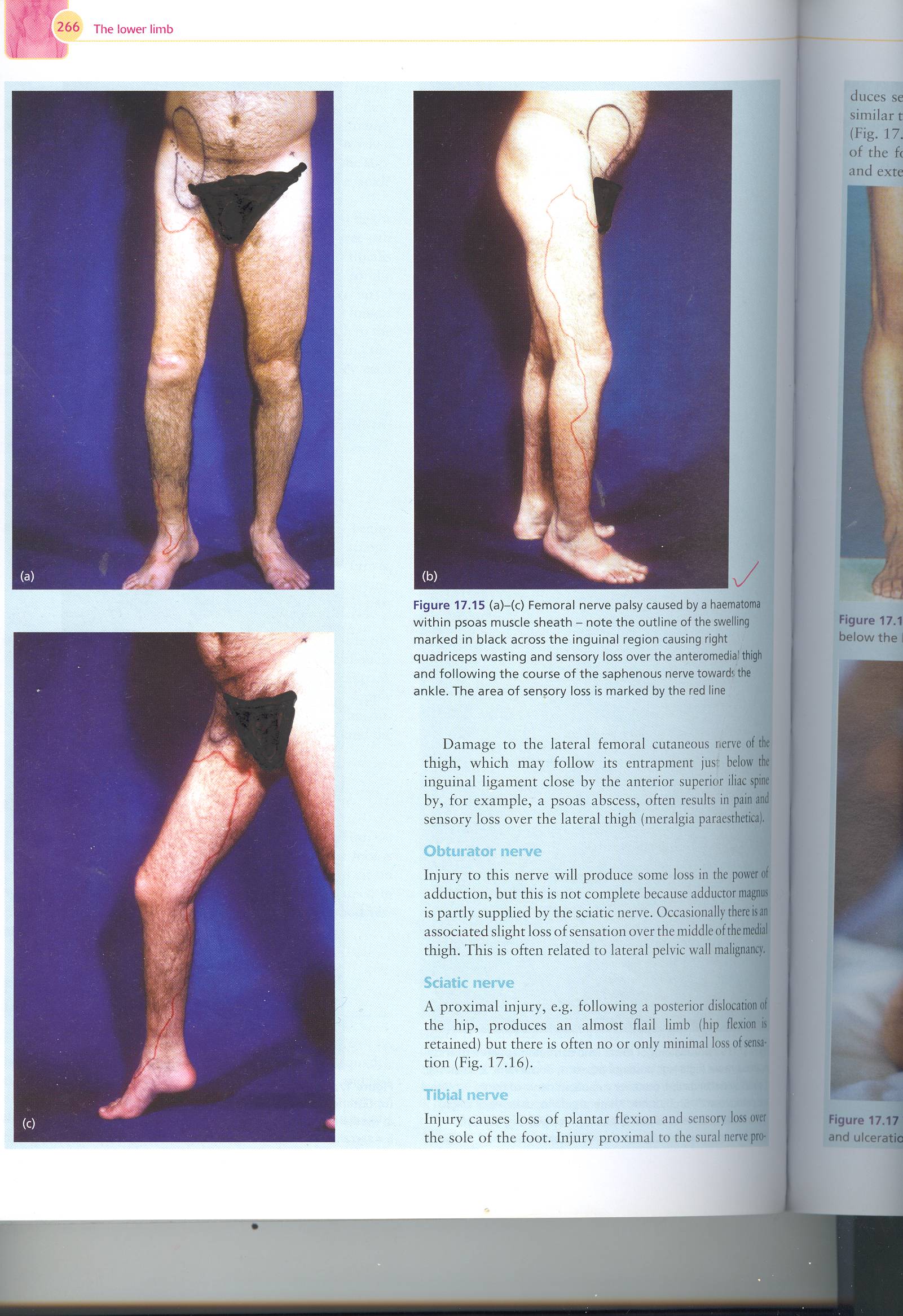 Injury: 
Motor effect:
Wasting of quadriceps femoris*
Loss of extension of knee
Weak flexion of hip (psoas major is intact because it takes supply from other fibers of the lumbar plexus)
Sensory effect:
loss of sensation over areas supplied antero-medial aspect of thigh & medial side of leg & foot. (injury of saphenous branch of femoral)
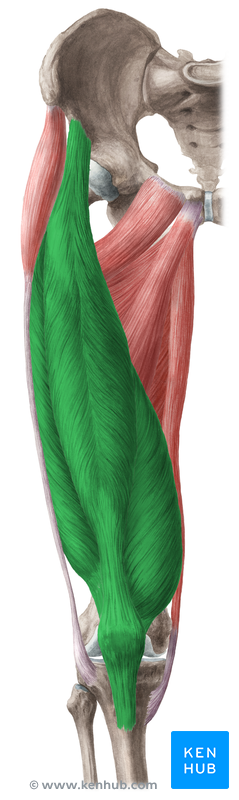 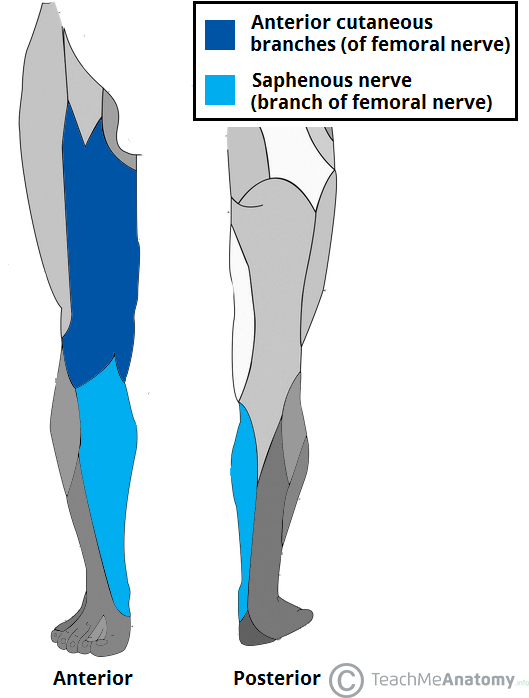 Quadriceps femoris
*Recall: action of quadriceps femoris:
Extension of the knee (only muscle that does this)
Flexion of hip (with other muscles) 
So if the quadriceps aren’t working we will completely lose the ability to extend the knee but weak flexion of the hip is still possible.
Extra
Extra
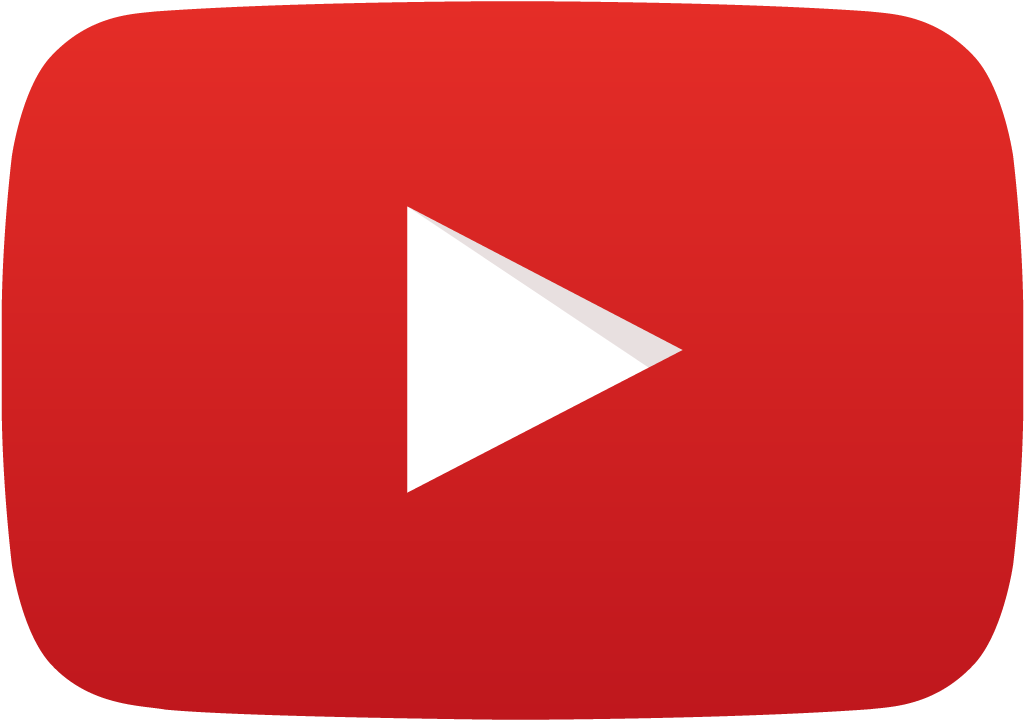 Lumbosacral Plexus
Sciatic Nerve (The largest nerve of the body)
06:55
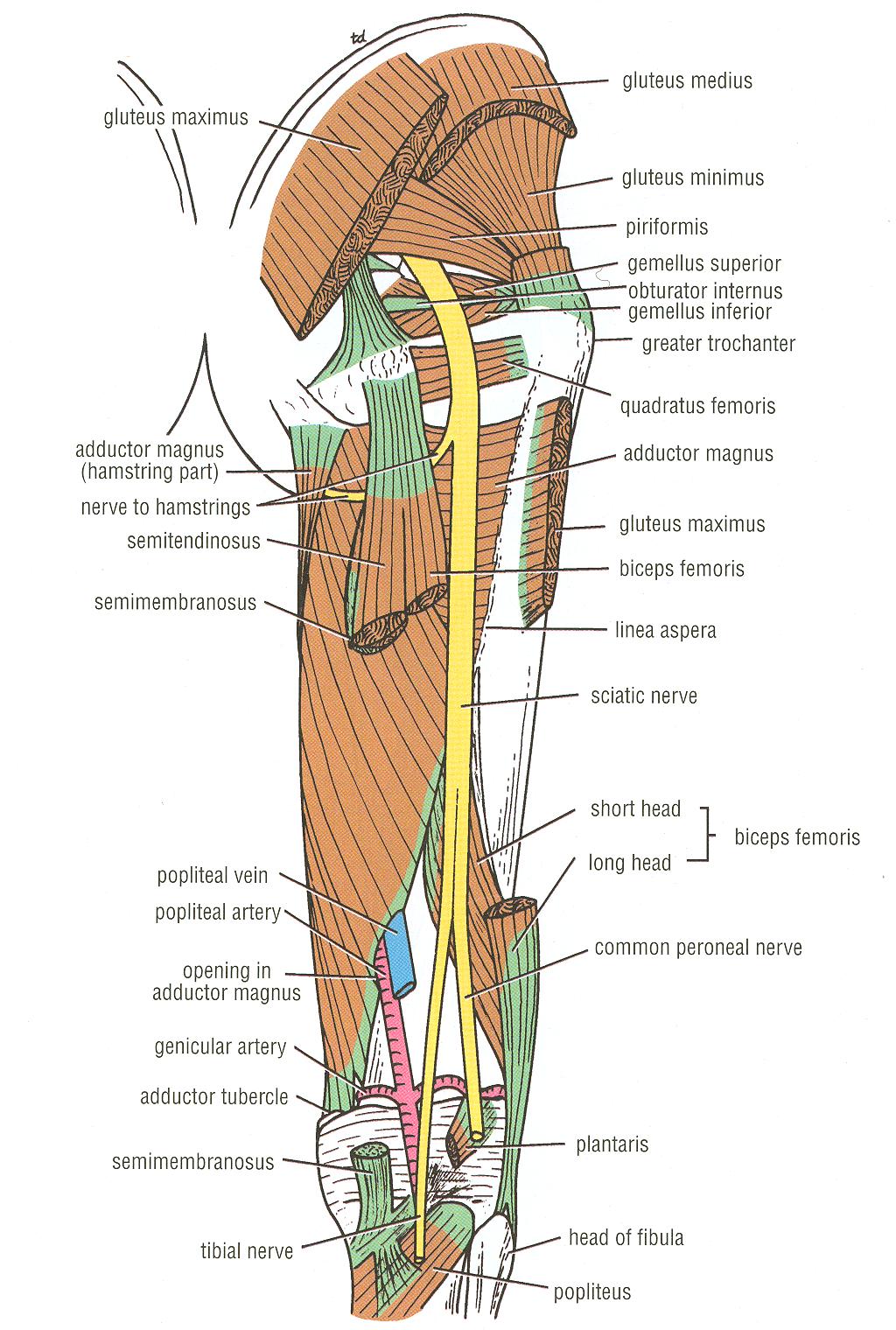 Origin: 
from sacral plexus (L4, L5, S1, S2, & S3)
It is one of the terminal branch of sacral plexus.
Course:
Leaves the pelvis through greater sciatic foramen, below piriformis & passes in the gluteal region (mid way between ischial tuberosity & greater trochanter) then to posterior compartment of thigh
Divides into tibial & common peroneal (fibular) nerves
Injury:
Injury will affect the flexion of knee, extension o f hip, all movements of leg & foot, as well as loss of sensation of skin of leg and foot (except areas supplied by saphenous branch of femoral nerve.
Ischial tuberosity
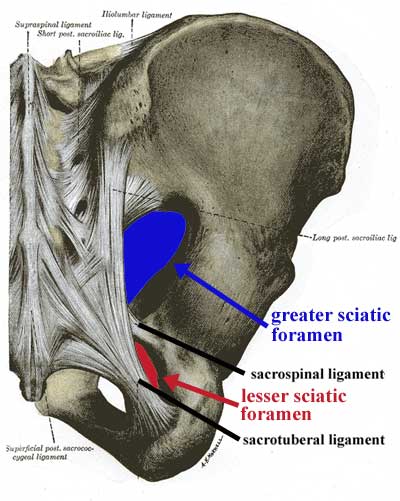 Lumbosacral Plexus
Common Peroneal Nerve
Tibial Nerve
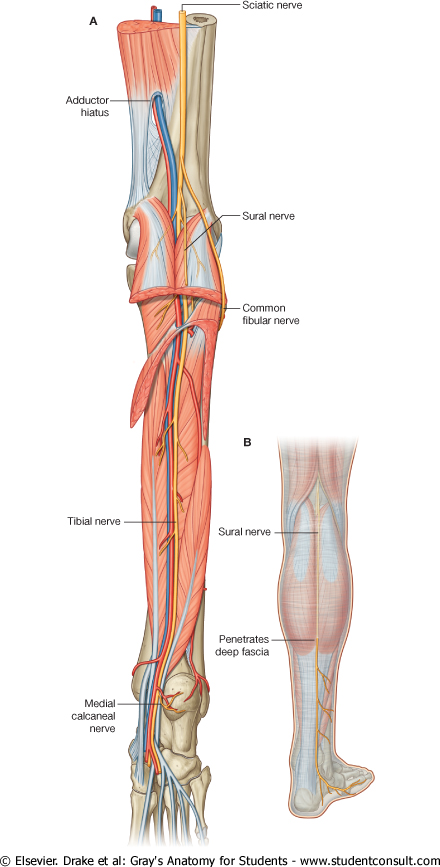 Course:
Leaves popliteal fossa & turns around the lateral aspect of neck of fibula. Then divides into:
Superficial peroneal: descends into lateral compartment of leg.
Deep peroneal: descends into anterior compartment of leg.
Course:
Descends through popliteal fossa to posterior compartment of leg, accompanied with posterior tibial vessels.
Passes deep to flexor retinaculum to reach the sole of foot where it divides into 2 terminal branches.
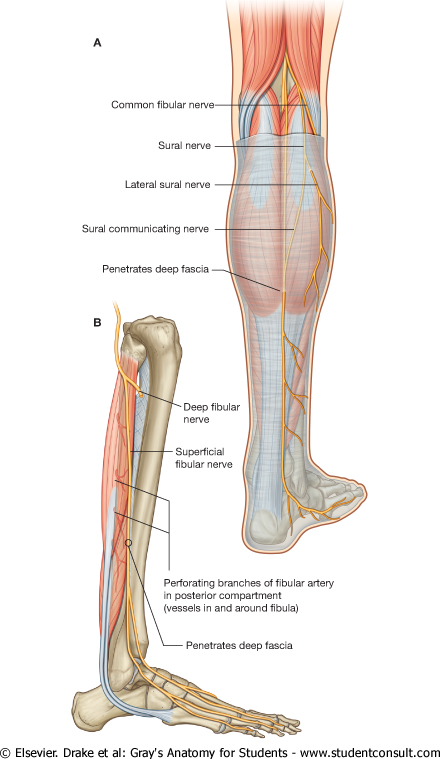 6.The divisions of brachial plexuses is anatomically found in:
Axilla 
Posterior triangle 
Behind clavicle 
Answer is: C

7.The long thoracic nerve is formed from the union of:
Trunks of C5,C6,C7
Roots of C5,C6,C7
Roots of C4,C5,C6
Answer is: B

8.The musculocutaneous nerve is a branch of:
Lateral cord
Medial cord
Posterior cord
Answer is: A

9.A  patient came in with his arm hanging by his side, rotated medially and his forearm is extended and pronated. This lesion is called___ due to__:
Klumpke palsy, lower trunk lesion
Waiter’s tip position, upper trunk lesion
Erb-Duchenne plasy, middle trunk lesion
Answer is: B

10.A young boy fell from a high distanced and clutched on something. What nerve is usually torn?
First thoracic 
Ulnar nerve 
Median nerve
Answer is: A
1.The Brachial plexuses is formed in :
Behind sternum 
Posterior triangle of the neck
Anteriorly to clavicle 
Answer is: B

2.All nerve fibers forming the plexuses are union of:
Anterior rami 
Dorsal rami 
Ganglion 
Answer is: A

3.The lower trunk is a union of:
Cord of C8 & T1
Roots of C8 & T2
Roots of C8 & T1
Answer is: C

4.The lateral cord is union of:
Posterior division of upper and middle trunk.
Anterior division of upper and middle trunk.
Continuation of anterior division of  upper trunk.
Answer is: B

5.All cords give branches in the:
Clavicle 
Posterior triangle 
Axilla 
Answer is: C
11.Femoral nerve is a main branch of:
Brachial plexuses 
Lumbar plexuses
Sacral plexuses
Answer is: B

12.Site of sacral plexuses:
Anteriorly to piriformis muscle
Substance of psoas major
Behind inguinal ring
Answer is: A

13.Femoral nerve injury will cause :
Flexion of knee loss and weak hip extension.
weak  knee extension and loss hip flexion
loss of knee extension and weakening of hip flexion
Answer is: C

1.A patient came to the ER with a upper lesion of brachial plexuses.
 name the two nerve roots affected?
This injury results from?
Describe the position of arm and forearm.
Give three names to this lesion.
Answers:
C5,C6
Excessive displacement of the head to the opposite side and depression of shoulder on the same side.
Arm hangs by side and is rotated medially, forearm is extended and pronated.
Policeman’s tip hand,Erb-Duchenne,Waiter’s tip position.
2.A patient came in with a klupke palsy injury.
What is the usual scenario to this injury?
What nerve is usually torn in this lesion?
This lesion will cause injury to two nerve name them and the result of their injury.

Answers:
Falling from a height and clutching at an object.
First thoracic.
Ulnar nerve:
Clawed hand appearance.
Median nerve:
Ape hand.

3.Femoral nerve injury will have two effects motor and sensory.
Name the effects of this injury.

Answer: 
Motor:
Wasting of quadriceps femoris
Loss of knee extension 
Weak flexion of hip
Sensory:
Loss of sensation over anterio-medial aspect of thigh 
Loss of sensation over medial side of leg and foot.
BRACHIAL PLEXUS